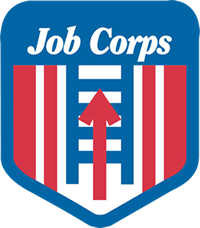 Successful Family Planning
Sheryl Cheek, MS, RN
Nurse specialist/Assessor
JOHN KULIG, MD, MPH
LEAD MEDICAL SPECIALIST
Identify the current PRH requirements 

Discuss the logistics of developing a successful family planning program

Develop an educational program to benefit both male and female students with family planning

Examine current contraceptive options and STI prevention 

Review the steps for case management and follow-up

Establish a successful Family Planning program
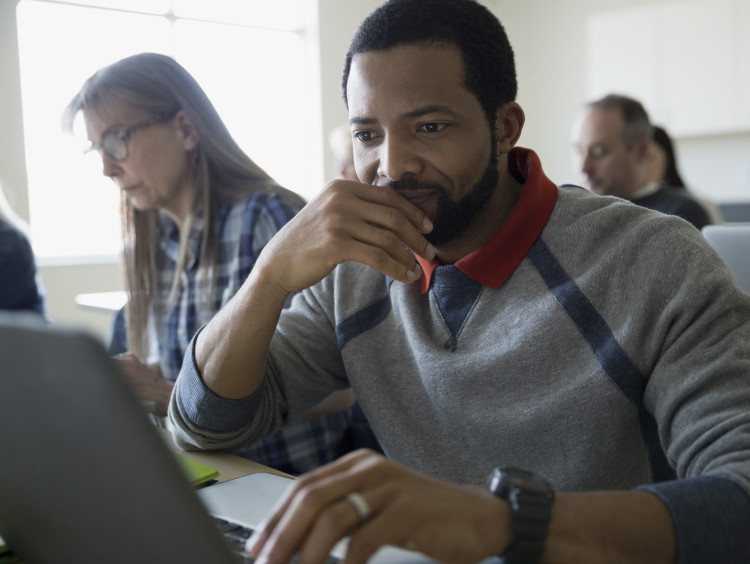 Learning Objectives
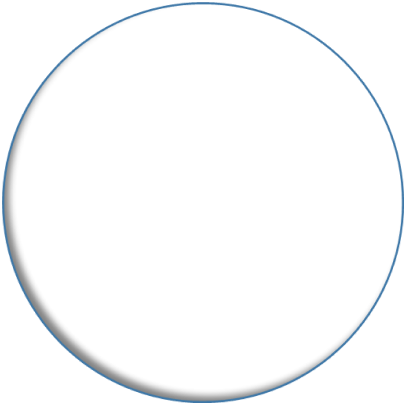 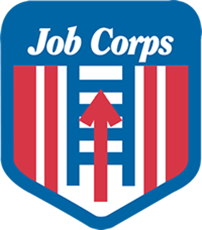 Policy and requirements Handbook (PRH)
Family Planning Program Requirements
3
The PRH Requirements – 2.3, R7: Family Planning Program
Must be provided to all students on a voluntary basis
Pregnant and/or pregnancy related medical conditions must not be discriminated against
Once a center learns that a student is pregnant, pregnancy-related services must be provided
Services must include information on the options of continuing or terminating the pregnancy
Per state laws minor disclosure of pregnancy-related issues to parent
4
PRH 2.3, R7(a)
A family planning program must be provided to all students on a voluntary basis. At a minimum, this program must include counseling, health promotion activities, and medical services, including birth control. The Center Director must appoint a staff member to implement and monitor this program.
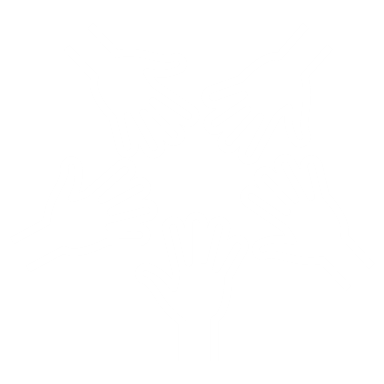 5
PRH 2.3, R7(b)
Students who are pregnant and/or experiencing pregnancy-related medical conditions must be afforded the same access to medical services, leave and medical separation as any other student experiencing a medical condition, unless otherwise provided by law.
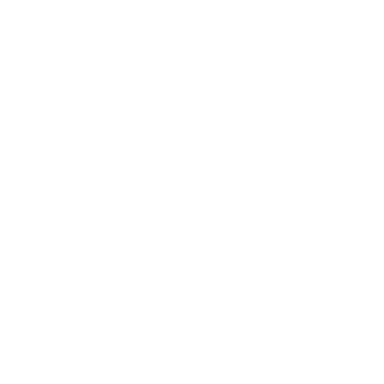 6
PRH 2.3, R7(c)
Once a center learns that a student is pregnant, pregnancy-related services must include:

Prenatal services on center and/or in the community until separation, to include a comprehensive gestational record.

The Center Physician, in conjunction with an obstetrical/gynecological provider and the student, will agree upon a care-management and separation plan that takes into account the health and safety of the pregnant student before and after childbirth.

The center must identify available community health/social resources and services, and will make arrangements for transportation for the purpose of obtaining such resources and services consistent with PRH Chapter 6, Section 6.7, R9(d); In lieu of the center providing transportation, the center may approve a student’s request to be transported by a friend, partner or family member.

The center cannot pay for an abortion unless the pregnancy is the result of rape or incest or unless a physician has certified that the student suffers from a physical disorder, injury, illness, or condition that places her in danger of death unless an abortion is performed. 

A student that is experiencing a pregnancy-related medical condition may be placed on paid administrative leave in accordance with PRH Exhibit 6-1 (see Pay status: Paid, Duty status: Not present for Duty-Administrative Leave with pay.)
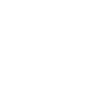 7
PRH 2.3, R7(d)
Pregnancy-related services must include information on the options for continuing or terminating the pregnancy.
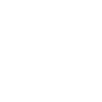 8
PRH 2.3, R7(e)
If required by applicable state laws in which the center is located, the center must notify the student’s parent/guardian of her pregnancy if she is a minor, and if required by applicable state law, inform the student of this requirement prior to the disclosure.
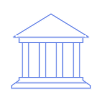 9
[Speaker Notes: Per the PRH (above)  At this time there are no states that require a minor by law to disclose a pregnancy to a parent or guardian]
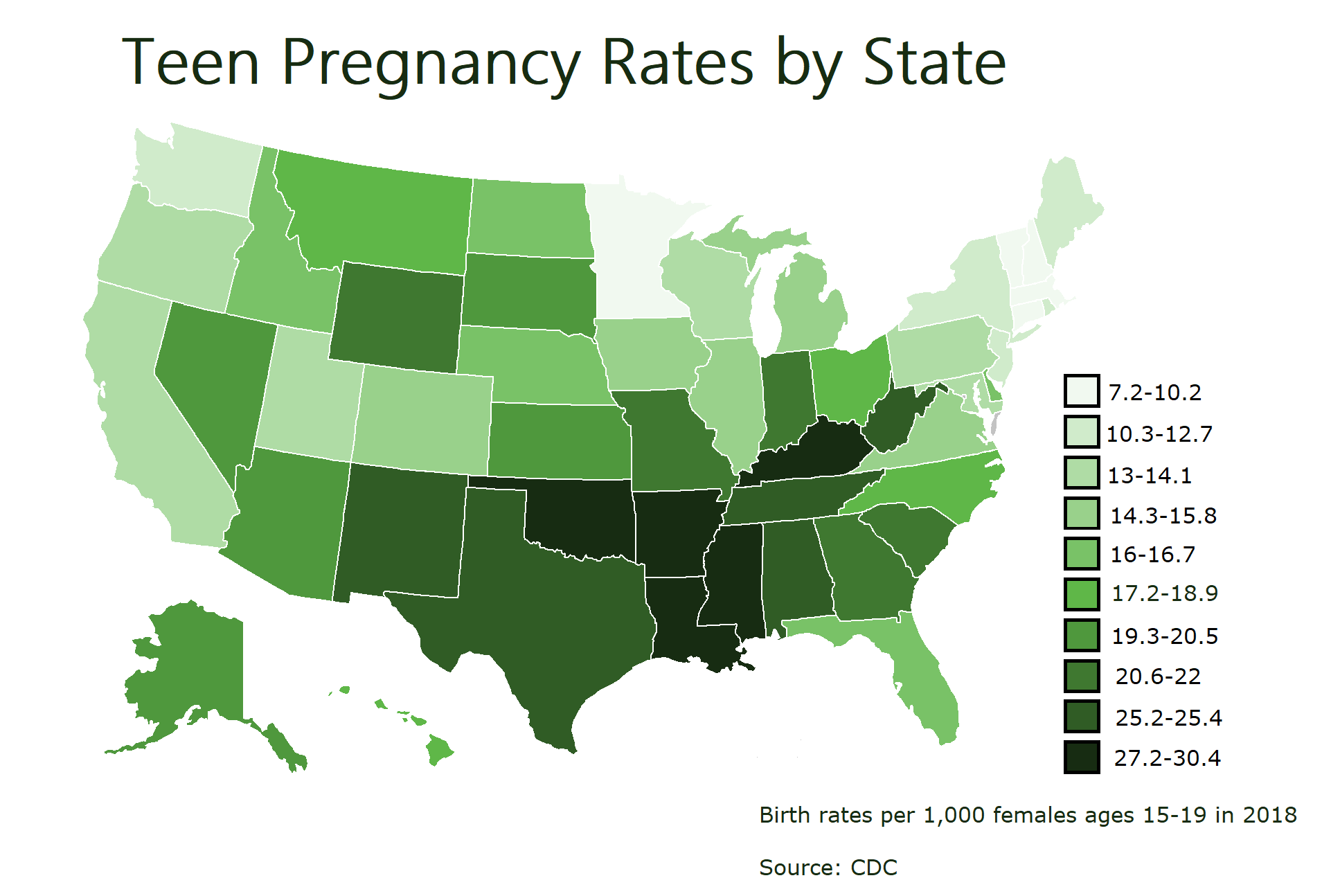 10
Teen birth rates by state (births per 1,000 females ages 15-19)
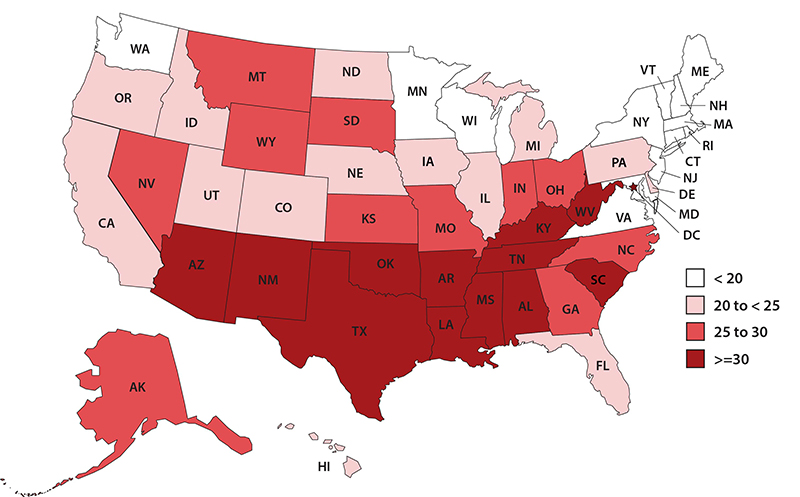 11
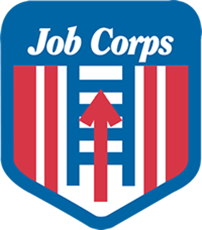 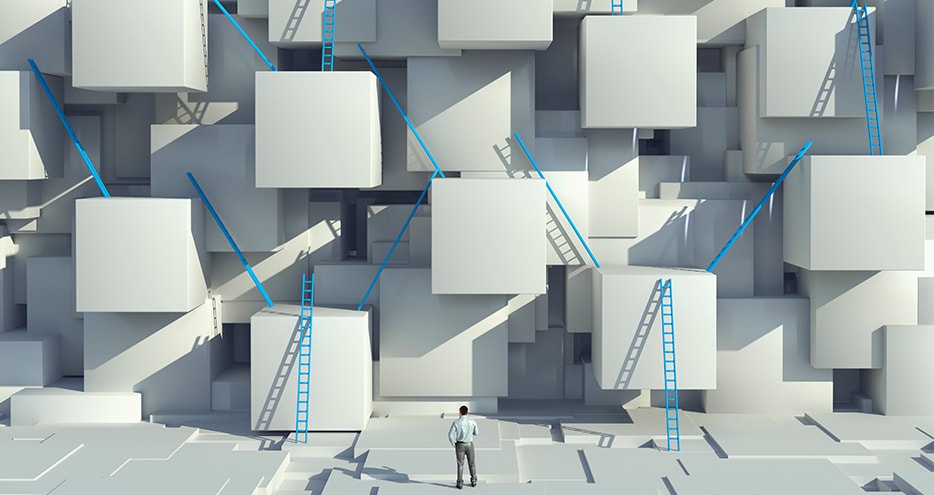 Program Logistics
12
The logistics of developing a successful family planning program
The Center Director must appoint a staff member 
to implement and monitor this program:

Nurse Practitioner

Center Physician 

Student Counselor

TEAP Specialist

Staff Nurse
13
[Speaker Notes: i.e., the Family Planning Coordinator – most likely this task will fall to the Health and Wellness Director/Administrator with a recommendation to the CD.]
The logistics of developing a successful family planning program
Prenatal Medical Care
A qualified obstetrical/gynecological clinician should provide pregnant students with prenatal care. Care may be provided by the Center Physician (usually through his or her private office or clinic), Center Nurse Practitioner, or more likely, by an off-center health care facility or physician.
Provide prenatal services on center and/or in the community until the student separates from the program
14
[Speaker Notes: Identify available community health/social resources and services, i.e. health department, family planning, local medical centers and community clinics.  Organize a process for transportation

**Centers should also assist uninsured students in obtaining Medicaid or alternative health insurance. For out of state students check with your local Medicaid official, some states will cover a student as long as they are an active student in a school or training program within that state.]
The logistics of developing a successful family planning program
Prenatal care and services include:
Prenatal vitamins prescribed as soon as the pregnancy is confirmed

Develop a care management plan and separation plan that takes into account the health and safety of the pregnant student before and after childbirth

Physical examination

Laboratory studies

Ultrasound monitoring – standard of care
15
[Speaker Notes: Bullet #2: The Center Physician, in conjunction with an OB/Gyn provider AND the student, will agree on a care management plan that will support the student all through the students attendance in Job Corps.]
The logistics of developing a successful family planning program
Identify available community health/social resources and services. 

Make arrangements for transportation for the purpose of obtaining such resources and services consistent with PRH Chapter 6, Section 6.7, R9(d); in lieu of the center providing transportation, the center may approve a student’s request to be transported by a friend, partner or family member.
16
[Speaker Notes: Visit with and partner with community programs who can offer support to your pregnant student.  Contact community action programs, hospital social workers and case managers for referrals to services within the community. Contact the la Leche league, Planned Parenthood; it’s all about networking and becoming an advocate for your students.  Also check with staff members on center for contacts. Many staff members are active in their churches and local communities and may be able to help in finding opportunity's that will benefit your pregnant student]
The logistics of developing a successful family planning program
Prenatal Education
Anatomy and physiology of pregnancy
Common discomforts of pregnancy and common measures to help alleviate the symptoms
Effects of alcohol, smoking and prescription/non-prescription drugs on fetal development and pregnancy
Danger signs of a pregnancy complication
Nutrition and prenatal vitamins
Prenatal and postpartum depression and anxiety
Labor and delivery
Parenting skills

This information may be offered through the center’s Health and Wellness Program, counseling and by local resources such as the health department or community hospital. Enrolling the student and her partner in prenatal classes at a local clinic or hospital is encouraged.
17
[Speaker Notes: This information can be found on the Checklist for the Pregnant Student as an Appendix in the TAG.  This information may be offered through the center’s HWC by your Family Planning Coordinator, counseling or by local resources such as the health department or community hospital. 
Gary Job Corps centers’ nurse practitioner who specialized in well woman’s health provided classes every week covering these topics which helped her become more acquainted with the students and their individual circumstances and also helped develop a rapport with the student and student's family.]
The logistics of developing a successful family planning program
Prenatal counseling
Counseling is intended to help pregnant students and significant others cope with the rush of feelings that accompany pregnancy. Some students or couples will need assistance adapting to the pregnancy. Counseling should include a discussion of:

How the student will cope with the new role of parent

How the child will be supported

Whether the parents will live together/marry or not; and if not, how they will manage as single or absent parents 
Recognizing prenatal/postnatal anxiety and depression

Locating new-parent support groups

Parenting styles and child development
18
[Speaker Notes: In cases where a student appears to be coping poorly despite counseling, a referral for a mental health evaluation should be made to the CMHC. If serious emotional problems are identified that could impact the well-being of the student and her child, the CMHC should recommend medical separation from Job Corps and a referral for more comprehensive treatment.]
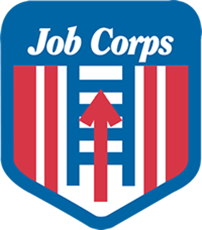 Education
19
[Speaker Notes: The family planning program should provide accurate, up-to-date information to students about human sexuality, reproduction, contraception, and STI’s. This information should be provided throughout a student’s stay while with Job Corps. As the HWM and with the assistance of the Family Planning Coordinator centers should establish community linkages and/or contacts such as your local Planned Parenthood or Public Health Departments and other community support programs to assist in supporting and reinforcing family planning education]
Introduction to Center Living
During the health and wellness orientation segment of new student orientation, students should be made aware that:
family planning and reproductive health services are free and available to all students on a voluntary basis; and that
(2) confidentiality and privacy are maintained
20
[Speaker Notes: Education should take place during four periods of the student's progression through the Job Corps. Program. We will review all four beginning with Introduction to Center Living.  This information can be found on the Health and Wellness Website - Family Planning Technical Assistance Guide (TAG).  The TAG is presently being updated so keep an eye out for the new and improved TAG in the next couple of months.]
Career Development Period (CDP)
PRH Chapter 3, section 3.4, R21 – Required Instruction for Health and Well-Being
This training is a PRH requirement; centers must provide instruction to all students in relationships and sexuality, including relationship aggression, reproduction and birth control, and sexually transmitted infections. 
There are thirteen required subjects of instruction. A sample curriculum can be found on the Job Corps Health and Wellness Website at: 
https://supportservices.jobcorps.gov/health/Pages/HECurriculum.aspx
21
[Speaker Notes: There are thirteen subjects of instruction students are required to receive during the CDP.  Three were already mentioned here, other examples are consumer health, nutrition and fitness, sexual assault, alcohol and other drugs of abuse and oral disease prevention and oral hygiene instruction to name a few more.  Providing the required instruction for Health and Well-Being is not the sole responsibility of the Health and Wellness department. To meet this requirement, centers may use activities of their choosing and may delegate a suitable staff member or multiple staff members to teach this information. The attached curricula (see support services website) were designed as a tool for staff to utilize. Centers may choose to use all, some, or none of the activities provided however, an education plan should be in place to ensure the required training is being accomplished.]
Health and Wellness Center
At the Health and Wellness Center (HWC) visits throughout a student’s day – students will receive information on sexuality, human reproduction, family planning and STIs from the center health and wellness staff. Every HWC encounter is a potential opportunity to assess and provide reproductive health services.
22
[Speaker Notes: The H&W staff is the front line for making referrals to the Family Planning Coordinator and assisting the FPC with student updates and counseling support]
TEAP Services
Any time a student receives TEAP services is an opportunity to provide the student with information and counseling on the use of alcohol and drugs and the relationship drugs and alcohol may have in an unwanted pregnancy and the acquiring of STIs. The TEAP Specialist or guest educators should provide information regarding the importance of being drug and alcohol free to all students during center wide training and to at-risk students during group education sessions.
23
[Speaker Notes: This also includes the TUPP coordinator as well.  Smoking during pregnancy and exposure to secondhand smoke during pregnancy increases the risk of still births, miscarriages, and premature delivery. Smoking also increases the risk for poor growth rate and low birth weight of the infant.  Nicotine replacement products and their potential risks to the baby have not been studied in pregnant women but what we do know is that nicotine does pass through the placental blood barrier to the fetus. The American College of Obstetrics and Gynecology recommends that these products be used in pregnancy only when non-drug methods such as counseling have failed. So TUPP is just as important in providing information to the pregnant student as is the TEAP coordinator.]
Family Planning Coordinator
Health Promotion Activities:
Family Planning Coordinator at David L. Carrasco Job Corps  arranged for University Medical Center (UMC) Family Planning to provide two car seat safety classes for pregnant students.  At the completion of the class, students received a car seat free of charge from UMC.
New Orleans Job Corps partnered with Louisiana State University’s Nutrition Planning services offering nutrition classes to parents of children every week in the HWC.
Students at Gadsden Job Corps have the opportunity to participate in a faith-based community program supported by the Etowah Pregnancy Testing Center earning “mommy bucks” to exchange for clothing and supplies for their infants.
24
[Speaker Notes: New Orleans JC is a non-residential center.]
Crisis Pregnancy Centers
Primary goal is to encourage birth vs abortion

Offer free pregnancy tests and information about pregnancy options – not comprehensive

May offer limited medical services and provide inaccurate health information

Most are non-profit religious organizations that oppose abortion and many also oppose the use of contraception

Most are not licensed health facilities
25
[Speaker Notes: So let's talk a little more about CPCs or Crisis Pregnancy Centers 
Discussion
Dr. Kulig raised the issue of JC centers using Crisis Pregnancy Centers (CPC) for pregnancy options counseling.  Most CPCs are non-profit religious organizations that oppose abortion and many also oppose the use of contraception.  There are more than 2,500 CPCs currently operating in the United States.  The CPCs’ primary goal is to encourage people considering abortion to give birth.  They offer free pregnancy tests and information about pregnancy options in order to influence pregnancy decisions.  CPCs may offer limited medical services, such as free ultrasounds to confirm a pregnancy. However, most are not licensed health facilities.  The CPCs often provide inaccurate health information and do not promote informed consent, provide client-centered care, or provide recommended evidence-based services.  
Conclusions
Crisis Pregnancy Centers do not provide the pregnancy options counseling that is required in JC and centers should avoid outsourcing this task to CPCs.
Action Items
Health staff should become more informed by investigating and researching additional information about CPCs.  You may want to review the joint position statement released by the Society for Adolescent Health and Medicine and the North American Society for Pediatric and Adolescent Gynecology:
https://www.jahonline.org/article/S1054-139X(19)30413-6/pdf]
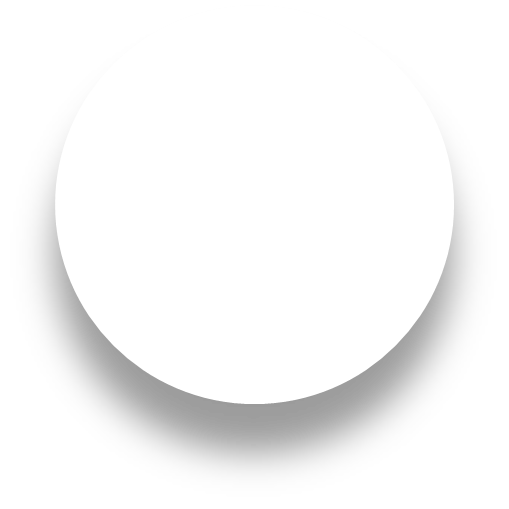 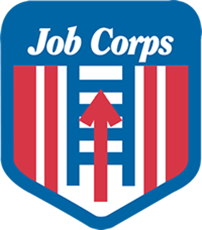 Contraception Options
STI Prevention
26
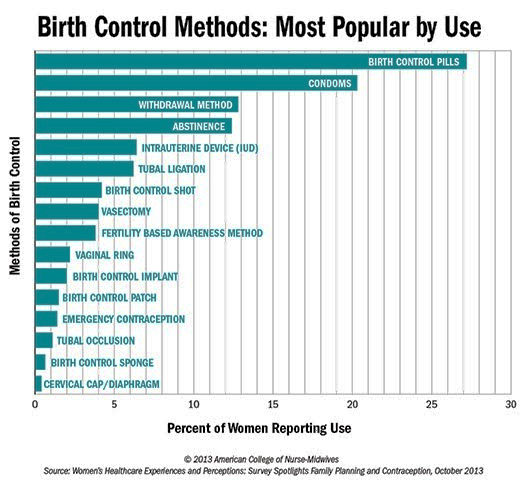 27
28
Oral contraception
Disadvantages

 Headaches

 Nausea

 Breast tenderness

 Mood swings

 No STI protection

 Daily adherence required
Advantages
Multiple hormonal dose regimens
Non-invasive
Reversible
99% effective when taken properly – 91% with typical use
29
Noncontraceptive benefits of oral contraceptives
Decrease menstrual flow            (lighter, shorter periods)

Decrease menstrual cramps               (no ovulation)

Improve anemia (lighter, shorter periods)

Protect against some causes of     pelvic inflammatory disease (PID)
Protect against osteoporosis

Improve acne (estrogen effect)

Protect against ovarian and endometrial cancer

Decrease benign breast disease

Decrease ovarian cyst formation 

Prevent ectopic pregnancy
30
Contraindications to use of oral contraceptives
Deep vein thrombosis
Pulmonary embolism
Cerebrovascular disease
Coronary artery disease
Factor V Lyden mutation or other known thrombophilia
Migraine headache with aura or neurologic changes
Estrogen-dependent cancer
Active liver disease
Major surgery or immobilization
Pregnancy or breastfeeding
31
Drug interactions with oral contraceptives
carbamazepine (Tegretol)

griseofulvin (Grifulvin)

phenobarbital (Luminal)

phenytoin (Dilantin)

primidone (Mysoline)

rifampin (Rifadia)

rifabutin (Mycobutin)

ritonavir (Norvir)

St. John’s wort
32
Extended cycling with oral contraceptives
Fewer and shorter menstrual periods – one or four per year

Shorter hormone-free intervals

Better ovarian suppression (PCOS)

Decreased premenstrual dysphoric disorder (PMDD), premenstrual syndrome (PMS), acne vulgaris, endometriosis, menstrual migraine

Preferred by athletes
33
Oral contraception: Red flags
Mnemonic: ACHES

Abdominal pain (severe)

Chest pain (severe), cough, shortness of breath

Headache (severe), dizziness, weakness, or numbness

Eye problems (vision loss or blurring), speech problems

Severe leg pain (calf or thigh)
34
Emergency contraception
Ulipristal acetate (ella) 30 mg – Rx only

Levonorgestrel (Plan B) 1.5 mg – OTC

Single dose of either drug taken within 5 days of unprotected intercourse

Both act primarily to prevent ovulation and have no effect after implantation

Purchase in advance of need
Only contraindication is pregnancy – because it won’t work
35
36
Depo Provera
Depot medroxyprogesterone acetate 150 mg IM once every 12 weeks – highly effective

Inhibits ovulation, thickens cervical mucus, thins the endometrium

Irregular bleeding/spotting    amenorrhea within 2 years (70%)

Concerns: 
weight gain (54%)
osteoporosis risk, reversible
37
Long Acting Reversible Contraceptives (LARCs)
Contraceptive implant
Nexplanon (etonogestrel) - 3 years (FDA) vs 5 years duration
Intrauterine device
Mirena - 5 years
Kyleena – 5 years
Liletta - 6 years
Skyla - 3 years
ParaGard – copper – 10 years
Job Corps students should have access to all available methods of contraception, including LARCs
Health Department and Planned Parenthood clinics can be used to obtain methods not available on center
38
39
Sexually Transmitted Infection (STI) Prevention
Barrier methods
Male condoms
Female condoms
Immunizations
Human papillomavirus (HPV)
Hepatitis A (HAV)
Hepatitis B (HBV)
Medication prophylaxis
Pre-exposure prophylaxis (PrEP) for HIV
Post-exposure prophylaxis for (PEP) for HIV
Acyclovir for genital herpes – suppress recurrence
40
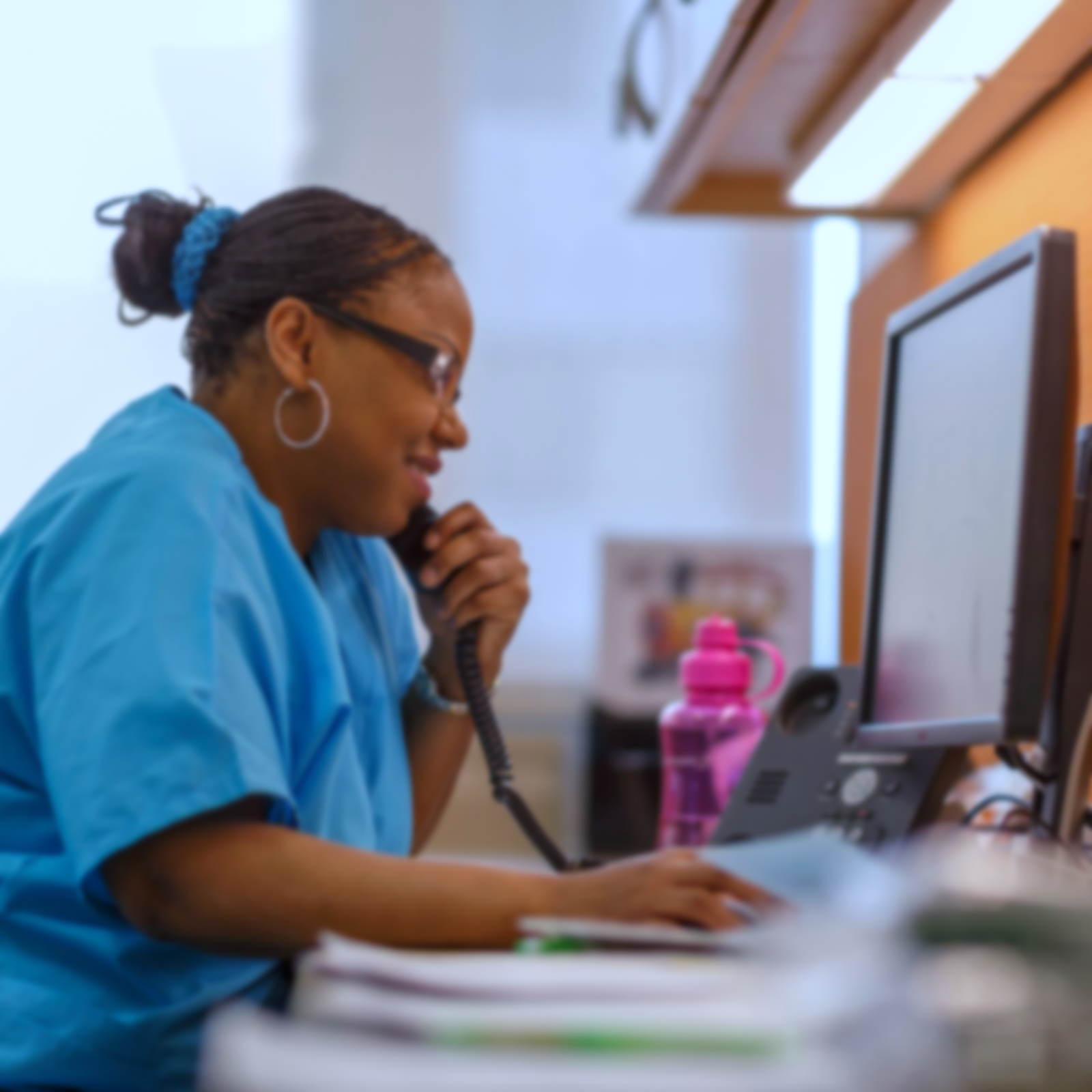 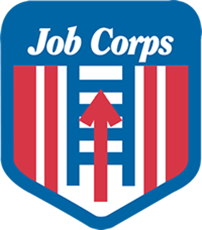 Case Management
41
Case Management begins
The Family Planning Coordinator or designee counsels the pregnant student as soon as possible after the pregnancy is identified. Counseling may involve more than one session and should include the expectant father, if available.
42
[Speaker Notes: For continuity of care arrangements for the transfer of care to a provider where the student will give birth should begin at the time the pregnancy is diagnosed. The Family Planning Coordinator is responsible for ensuring the pregnant student is referred to a provider in her home community for continuation of prenatal care and delivery of the infant. Referral is based on the student’s preference and may be made to a maternal and child health clinic or to a private physician. Records are to be forwarded at the time of referral. And the maternal and child health clinic or private physician should be kept informed of any complications during the prenatal course. Remember to document all visits with the student as well as appointments and correspondence with providers in the SHR.]
Working with the pregnant student
When pregnancy is identified, the student should be informed of her options:
Carry the pregnancy to term
Terminate the pregnancy (depending upon the gestational age)

If the student decides to continue the pregnancy, she must then consider her plan for the infant once it is born:
Care for the baby herself or with her family
Place the baby for adoption
Seek foster care

The Checklist for the Pregnant Student, is located in the TAG and provides a concise, step-by-step outline for working with the pregnant student.
43
[Speaker Notes: Use the Checklist for the Pregnant Student.

For documentation/organization sake this would be a good time to implement a Family Planning Tab in the SHR if you don’t have one already.  File follow-up appointments, documentation of prenatal care visits and care management and gestational records from the outside provider.]
Minors access to prenatal care
37 states and the District of Columbia explicitly allow some minors to                  consent to prenatal care.

29 states and the District of Columbia allow all minors to consent to prenatal care.

4 states require the minor to be of a specific age before she can consent to prenatal care.

4 states allow a minor who is considered mature enough to understand the nature and consequences of the treatment to consent to prenatal care.

1 state requires parental consent during all but one prenatal visit during the 2nd and 3rd trimesters; the minor may consent to prenatal care during the 1st trimester and for the first visit after the 1st trimester.

15 states allow, but do not require, physicians to inform parents that their minor daughter is seeking or receiving prenatal care when they deem it in the best interests of the minor.
12 states have no explicit policy on minors’ authority to consent to prenatal care.	                                                         

             © 2020 Guttmacher Institute   Source URL: https://www.guttmacher.org/state-policy/explore/minors-access-prenatal-care
44
[Speaker Notes: North Dakota is the only state that requires parental consent during all but one prenatal visit during the 2nd and 3rd trimesters.  Know your states laws concerning minor students. For additional information and as a good resource concerning reproductive health policy see www.Guttmacher.org.  The URL source is at the bottom of the slide. 

State laws vary regarding notification of parent/guardian in the case of a pregnant minor. Per the PRH if required by applicable state laws in which the center is located, the center shall notify the student’s parent/guardian of her pregnancy if she is a minor, and if required by applicable state law, inform the student of this requirement prior to the disclosure.  If you are uncertain of your state laws, your public health department is a good resource.]
Supporting the Pregnant Student
Adoption and Foster Care
Any student who expresses a desire to relinquish her baby for adoption should be referred to a licensed adoption agency in her home community or wherever she chooses to deliver the baby.  The Family Planning Coordinator should be aware of the adoption laws in the state where the student intends to deliver and about the rights of the father.
45
[Speaker Notes: Know your adoption laws for your state (see next slide)

Remember to document all communications concerning this process in the SHR (Family Planning Tab)

The center should help the student contact the local agency responsible for foster care if the student wishes to explore this as an option.]
46
[Speaker Notes: State Adoption Laws at a glance -  www.Guttmacher.org]
Supporting the Pregnant Student
Terminating the pregnancy
If a student indicates she is considering termination of her pregnancy, provide information, counseling, and referral to a community resource so the student can discuss her options and provide information on payment resources. The Family Planning Coordinator should be aware of the laws in his/her jurisdiction pertaining to pregnancy termination. 

Identify available community health resources

Arrange for transportation consistent with PRH 6.7, R9(d)

Abortions will not be paid for by the center except under certain circumstances, per PRH 2.3, R7 (c4)

A student may be placed on a paid administrative leave 

Provide counseling to resolve any emotional difficulties
47
[Speaker Notes: If a student wishes to terminate her pregnancy, the center shall identify available community health resources and will make arrangements for transportation consistent with the PRH. In lieu of the center providing transportation, the center may approve a students’  request to be transported by a friend, partner, or family member.

The center shall not pay for an abortion unless eh pregnancy is the result of rape or incest or unless a physician has certified that the student suffers from a physical disorder, injury, illness, or condition that places her in danger of death unless an abortion is performed. An important point to make here is be supportive of the student in her decision-making process. You may not agree with the students right to choose and find it to be in conflict  with your own views,  this is not your choice to make but the students.  Be supportive of the student while she is going through this decision-making process.  

A student that is experiencing a pregnancy-related medical condition may be placed on paid administrative leave in accordance with the PRH if necessary.  Leave may be unnecessary, and students may be able to return directly to the center after an early, uncomplicated pregnancy termination.

Following the procedure, the student should be provided with counseling to resolve any emotional difficulties.  The pregnant student’s significant other may also be provided with support (when appropriate) to cope with and accept the decision to terminate the pregnancy.  Contraceptive options should be explored and initiated to prevent future unwanted pregnancies.]
Supporting the Pregnant Student
Preparing for Separation
Factors to be considered:

Completion of program prior to delivery is advantageous, if possible

A student’s plan for delivery location will influence how long she can remain on center due to recommended restrictions on travel for pregnant women nearing term

Women with complications of pregnancy or risk factors for preterm birth or birth complication may need to separate from the program earlier upon the recommendation of their OB/GYN provider
48
[Speaker Notes: Students who are pregnant or experiencing pregnancy-related medical conditions should be provided with the same access to medical services, leave, and medical separation as any other student experiencing a medical condition. The Center Physician and/or OB/GYN provider and the pregnant student will agree upon a written care management and separation plan.  The plan should be a flexible, working document.]
Supporting the Pregnant Student
Medical Separation
At the time of separation, a written consent should be obtained for the release of the appropriate counseling and health information to be forwarded to her designated health care provider.  After the student leaves the program Job Corps is not responsible for her medical care and the associated costs.
49
[Speaker Notes: Written consent – Authorization for Release of Medical Information, located in the Medical Transfer, Separation, and Referral TAG.  Also during the time the student is on a medical separation with reinstatement (MSWR), monthly contacts (phone calls) should be taking place to follow the students progress and to support the students return to the center.]
Supporting the Pregnant Student
Prepare for the Student’s Return to Job Corps
It is often difficult for students to return to Job Corps after having a baby. As the Family Planning Coordinator you can optimize a student’s chances for returning through:

Helping students identify services for childcare either on center if available or in the community

Encouraging students to come back to Job Corps through monthly follow-up phone calls

Applying for an extension to the MSWR, if applicable
50
[Speaker Notes: To apply for an extension, Family Planning Coordinator or HWM must submit a request to the Regional Office accompanied by supporting documentation from the student’s health care provider verifying that an extension of leave is medically necessary.]
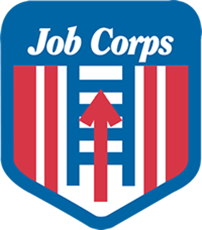 Review the PRH and take the time to understand and implement the requirements to develop a family planning program that will educate and benefit all students.
Provide safe and current contraceptive options, offering counseling to the student as needed. Become a student advocate.
Webinars addressing contraceptive options and STI prevention in more detail can be found archived on the Job Corps Health & Wellness website.
Good case management and follow-up with consistent documentation will build a strong, successful family planning program, supporting students in making informed decisions concerning their reproductive health.
Summary
51
QUESTIONS?
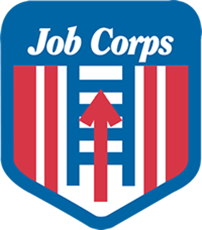 52